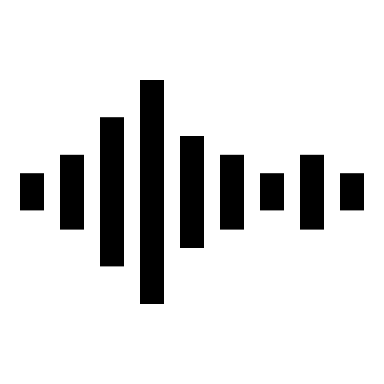 Control of Occupational Noise
Exposure to noise can cause impaired or permanent loss of hearing  unless properly managed.
Aim
We will manage occupational noise in order to protect all people exposed from effects to their health
Our Standard
Where noise in the workplace is an issue, or nuisance, an assessment should be undertaken by a competent person, which may result in noise level measurement.
The assessment must document the noise levels which are present in the process, the relevant work pattern, and assessment of exposure
Where noise levels are identified above 85dB (A) noise elimination or reduction measures must be implemented. If noise levels remain above 85dB(A) suitable hearing protection must be provided and its use made mandatory.
Where hearing protection is required, the impacted area must be clearly defined, and appropriate signage provided making it clear the hearing protection requirements in the area.
Noise exposure must be reduced by organisational and technical method in the first instance:
Reduction at the source – substitute a noisy machine with a quieter one or add features to the machine to reduce noise exposure
Operative positioning -  placing a colleague away from a noisy source
Job Rotation  -  reducing the time a colleague is exposed.
PPE must only be used after consideration of the above controls. 
Suitable hearing protection must be provided to people exposed to unacceptable noise levels, supervised to ensure use and maintained, repaired, and replaced as necessary.